Résidence 128 Stalingrad
Ivry-sur-SeineRéunion publique
4 février 2025
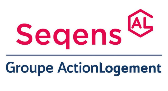 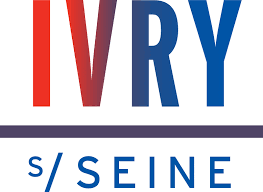 Déroulé de la réunion
CONSTATS : POURQUOI LA DÉMOLITION ?

LE PROJET DE DÉMOLITION-RECONSTRUCTION

LE RELOGEMENT : PRINCIPES ET MODALITÉS

ÉCHANGES
Situation
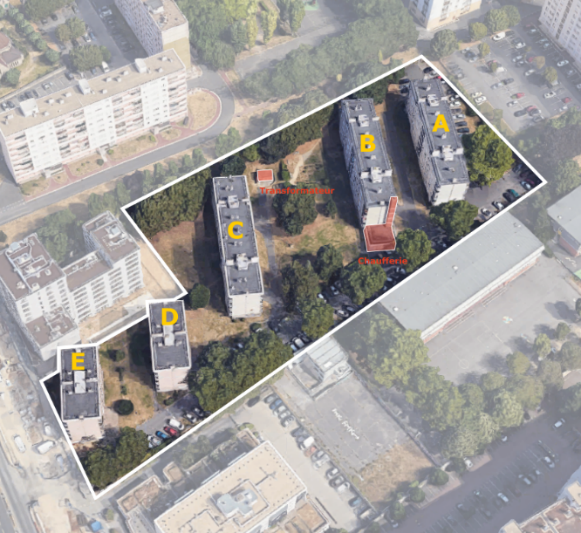 Constats
Des bâtiments vieillissants et vétustes
Absence d’ascenseur (impossibilité technique d’en installer) entrainant des problèmes d’accessibilité : RDC haut + 4 niveaux
Des surfaces de logement très petites 
Des configurations de logements « étriqués » (hall d’entrée étroit, petites salles de bains…)
Des espaces extérieurs peu valorisés
Des problèmes de stationnement (stationnement ouvert – utilisation part des personnes extérieures à la résidence)
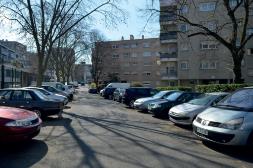 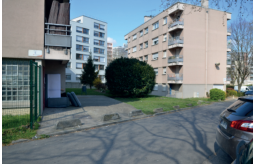 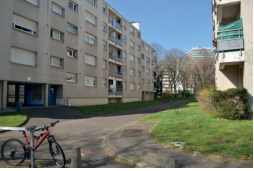 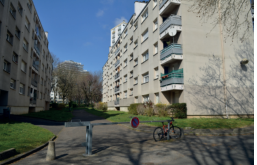 Nécessité d’une intervention d’ampleur pour revaloriser le site, impliquant la démolition des 5 bâtiments
Objectifs du projet
Revaloriser la résidence et le cadre de vie de ses habitants

Redonner une qualité paysagère et d’usage (espaces verts) pour répondre aux enjeux climatiques

Penser un projet pour les locataires avec des parcours résidentiels positifs (reloger un maximum de locataires dans des logements neufs)

Favoriser la mixité de l’habitat par la création de nouveaux logements diversifiés (logement social et accession)

Préserver un cœur de quartier sans circulation de véhicule
Le projet de démolition/ reconstruction
Phase 1
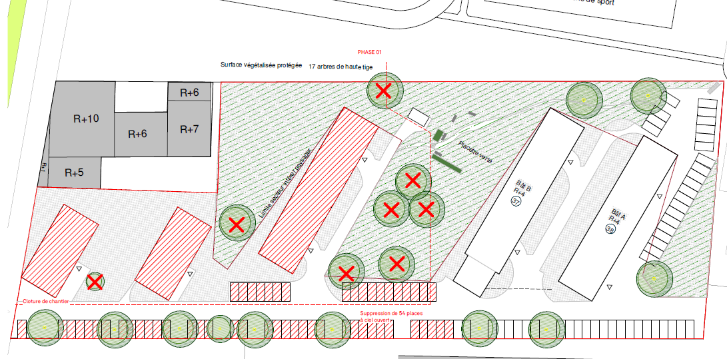 1ère phase 
Relogement hors site des locataires des bâtiments C, D et E (78 logements)
Démolition des 3 bâtiments C, D et E
Réalisation des premières constructions (3 bâtiments - 147 logements dont la moitié de logements sociaux) avec création parking souterrain pour le stationnement
7
Phase 2
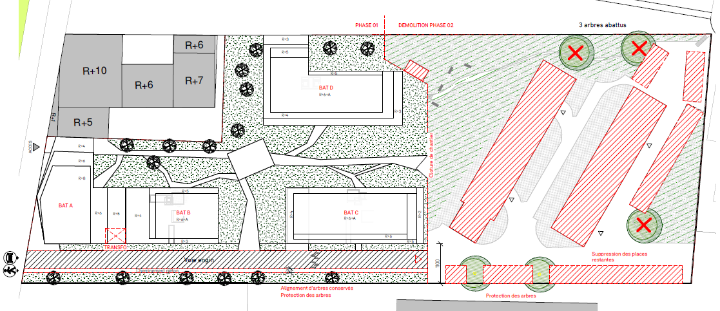 2ème phase 
Relogement des locataires des bâtiments A et B (75 logements)
Démolition des 2 bâtiments restants A et B
Réalisation des constructions restantes (2 bâtiments - 115 logements dont la moitié de logements sociaux) avec création de parking souterrain pour le stationnement
8
Vue d’ensemble du projet
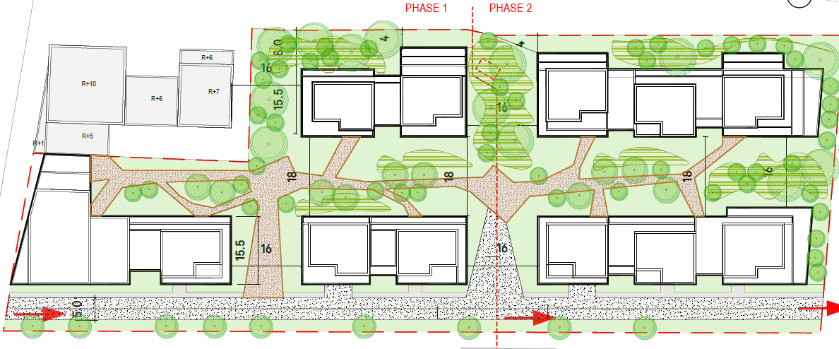 56 logts sociaux
39 logts sociaux
59 logts accession
74 logts accession
34 logts sociaux
262 nouveaux logements : 50% logement social / 50% accession à la propriété
Larges espaces entre les bâtiments 
Importante végétalisation du site
 Des travaux sur les extérieurs à l’issue des constructions : espaces végétalisés, sentes piétonnes, plantations d’arbres, …
Projet
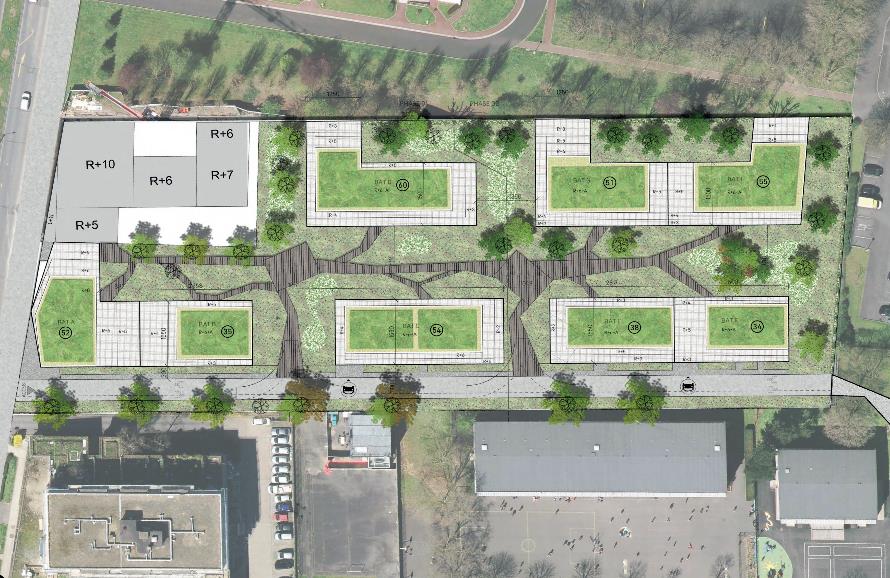 Projet
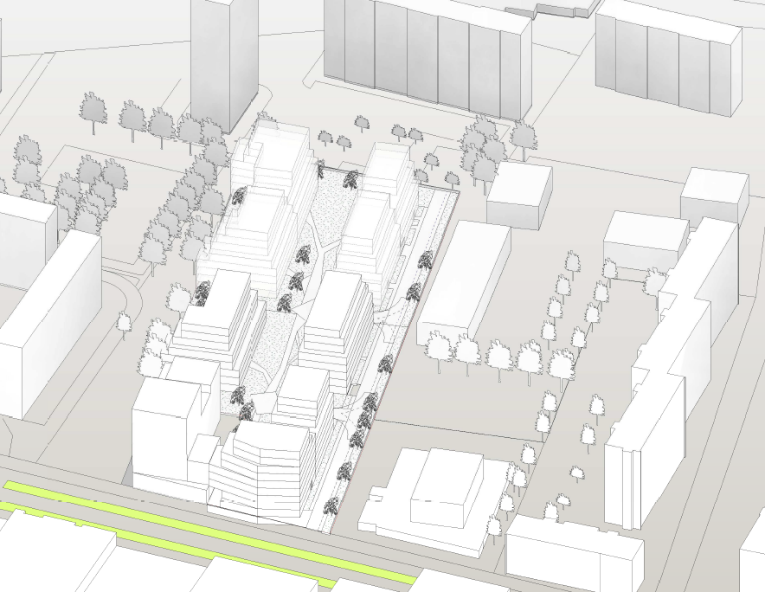 Planning prévisionnel
Enquête sociale auprès des locataires à partir d’avril
Les conditions de relogement
La charte de relogement
L 353-15 du Code de la Construction et de l’habitat (CCH),  L441 articles 1 à 9 et le R441 articles 1 à 17.
2.Ce cadre est complété par différents lois depuis 2007 (DALO, MOLLE, ALUR, LEC, ELAN…)
Une charte de relogement  a été mise en place entre les partenaires de l’opération (Ville d’Ivry-sur-Seine, Préfecture, Action Logement et Seqens)

Cette charte définit, entres autres :
1. Quels logements seront mis à disposition 
2. Les bénéficiaires du relogement 
3. Le niveau de loyers appliqué 
4. La prise en charge du déménagement et des frais de transfert
5. La mise en place des commissions de relogement : cette instance veillera, entres autres, à l’application de la charte
Les principes du relogement
Personnes concernées par le relogement
Les locataires en titre (titulaires d’un bail de location) 
Les locataires en indemnité d’occupation : au cas par cas
Les décohabitants (ascendants ou descendants directs des titulaires des baux) - présence d’au moins 1 an dans le logement
Les personnes hébergées ne seront pas concernées par le relogement

Modalités

3 propositions de relogement maximum, une seule proposition pour les décohabitants
Prise en compte des besoins et des contraintes des ménages, y compris en termes de localisation
Aide au déménagement : mise à disposition de cartons et intervention d’une société de déménagement mandatée par Seqens
Prise en charge des frais de transfert (suivi de courrier…)
Passage en Commission d'attribution
Le calcul du loyer du futur logement
Locataires titulaires d’un bail (ou versant une indemnité d’occupation)
Ressources  PLAI et PLUS : Reste à charge constant par m2 de surface habitable (les APL sont pris en compte dans le calcul)
Ressources PLS : taux d’effort acceptable

Calcul du reste à charge : loyer mensuel + charges moins aides au logement

Décohabitants : application du loyer plafond
Un préalable : l'enquête sociale
1ère étape : l’enquête sociale
Elle sert à identifier les caractéristiques des ménages à reloger et d’anticiper les besoins :
Recueil des données socio-économiques des foyer (âge, situation de famille)
Les  attentes concernant le futur logement :  définition des besoins réglementaires en matière de typologie de logement 
les besoins en logements adaptés
Les mesures d’accompagnement spécifique
     Les besoins et souhaits de parcours résidentiels : localisation à prévoir
Quand  ?  À partir de début avril
Où ? A votre domicile
L’Enquête sera réalisée par un cabinet missionné par Seqens (les enquêteurs seront munis d’attestations Seqens)

Un courrier d’information vous sera communiqué prochainement pour la prise de RDV
Le processus de relogement
Le relogement sera assuré par Seqens en lien avec un cabinet en cours de recrutement
2ème étape : La mission de relogement

Proposer les logements aux locataires 
Constituer les dossiers de candidature pour la Commission d’Attribution (CALEOL)
Commander et suivre les travaux spécifiques dans les logements proposés 
Organiser le déménagement 
Rembourser les frais spécifiques
18
Offre mobilisable pour le relogement
Une offre élargie avec la création de Seqens en 2019 : plus de 8.800 logements dans le Val de Marne
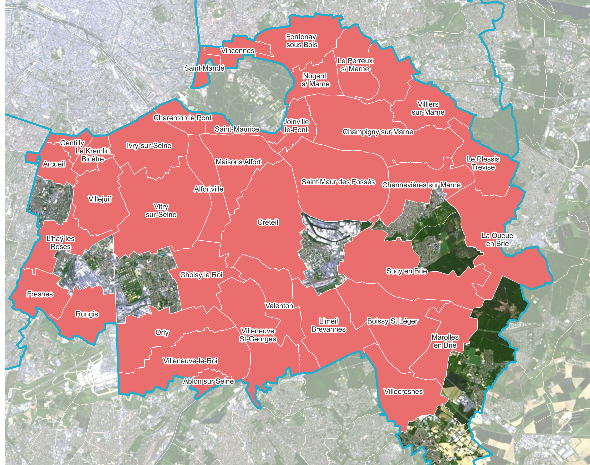 Vos contacts
Claire CHANCEREL
Directrice immobilière
Chargée de relogement
Cabinet en cours de recrutement
Aniela ROBERT
Manager de proximité
Votre gestionnaire
Soraya AZZOUZ
 06 60 65 08 75
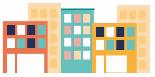 Service Client   
	01 49 42 79 89 

Du lundi au vendredi
8h30-12h00 et 14h00-17h00
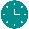 Direction Déléguée 94 77 75
2 rue Olof Palm 
94 000 CRETEIL
20
Questions / Réponses
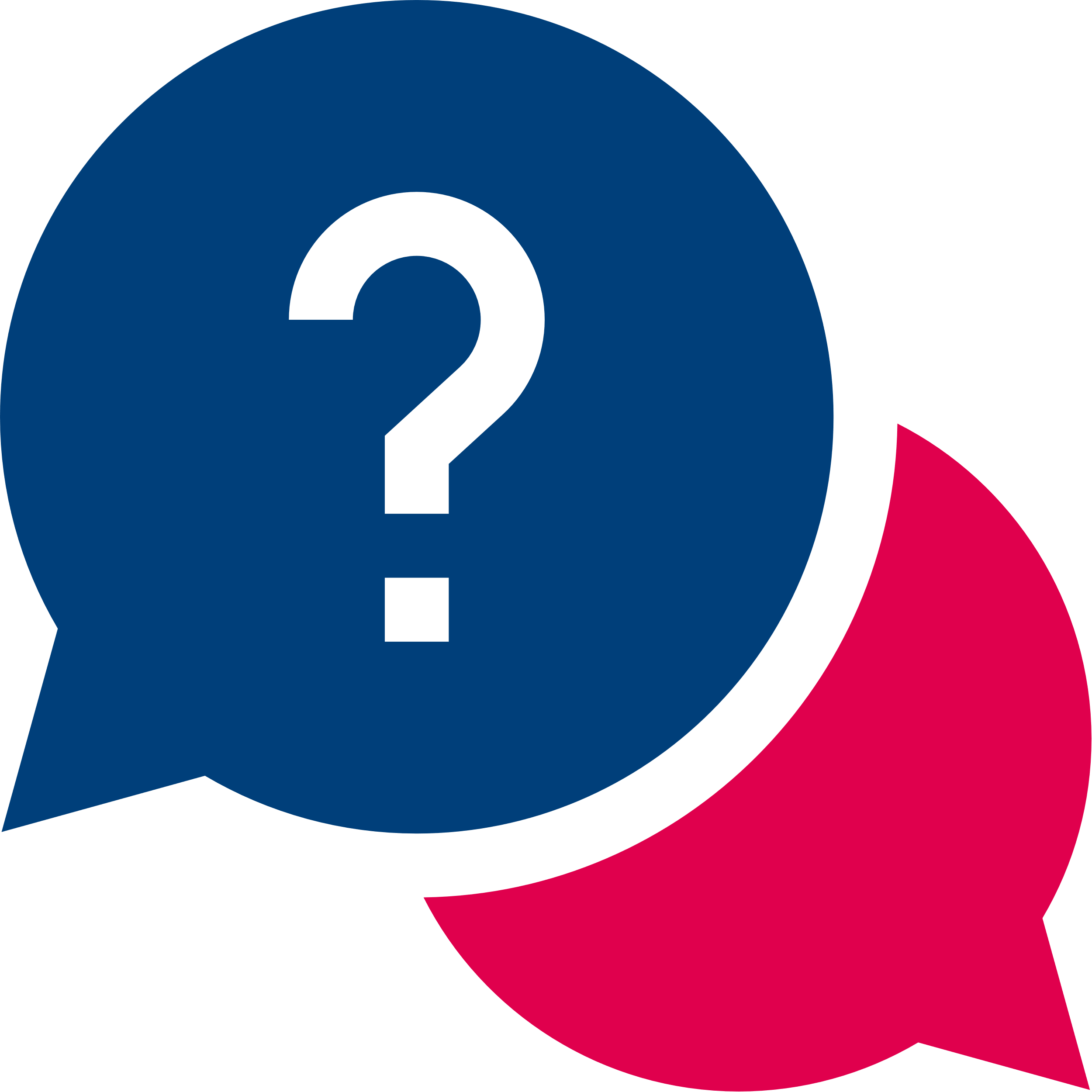